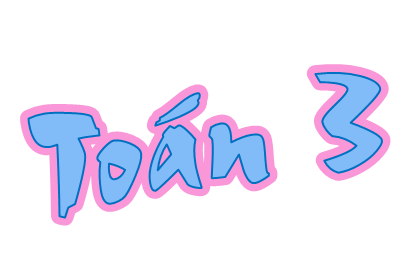 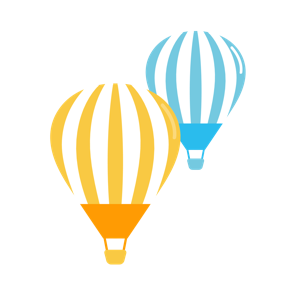 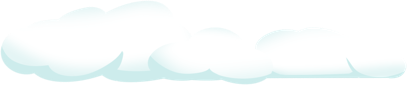 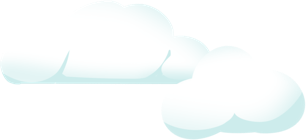 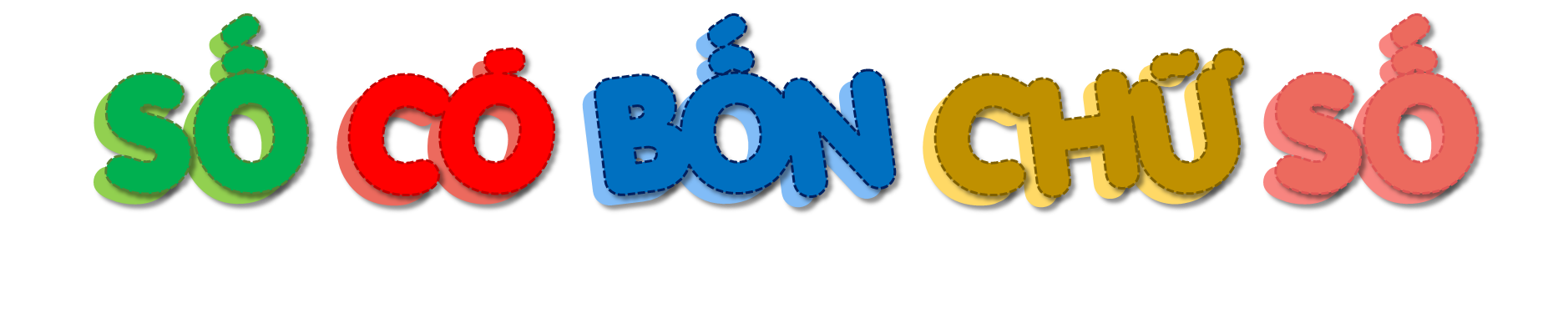 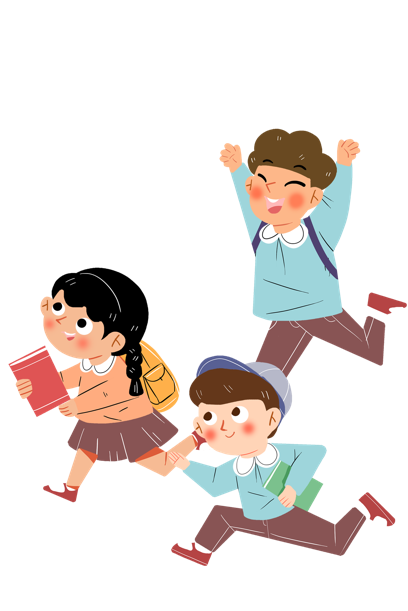 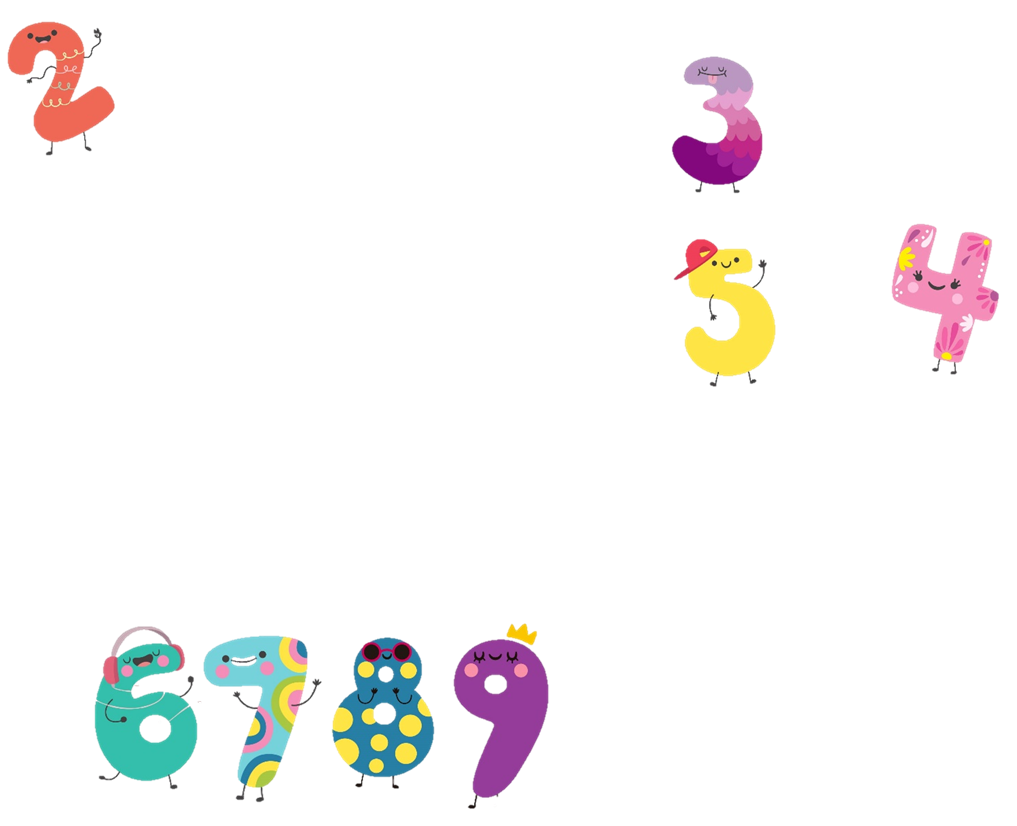 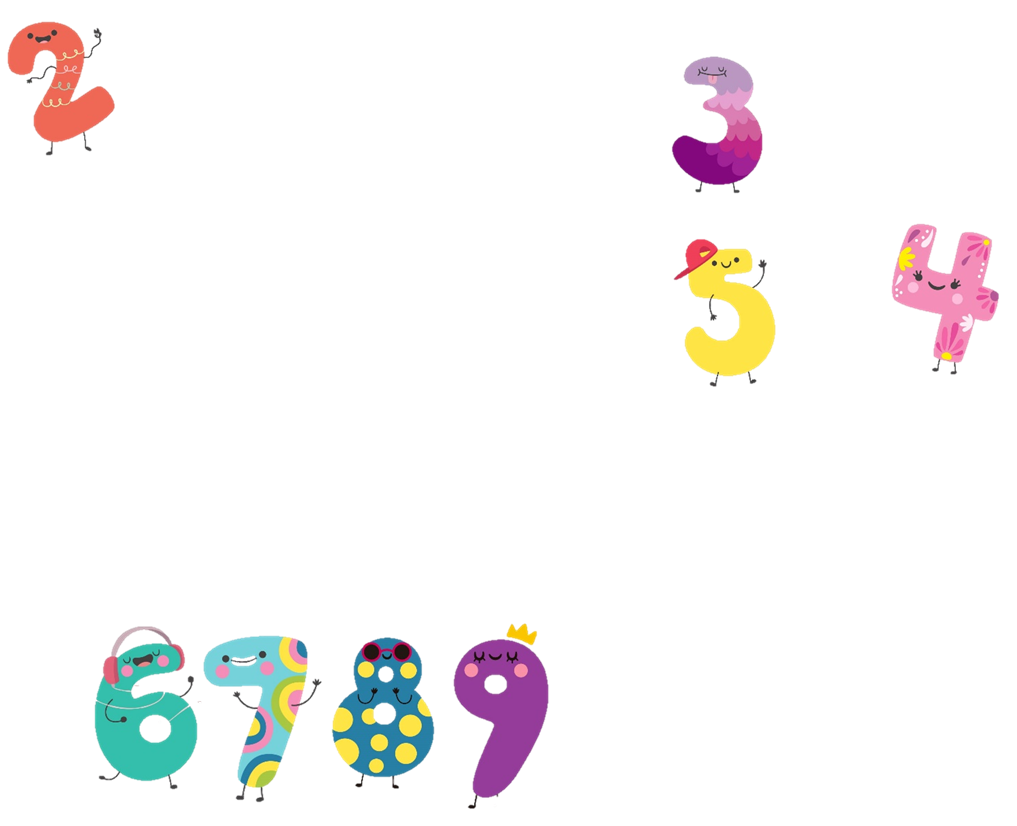 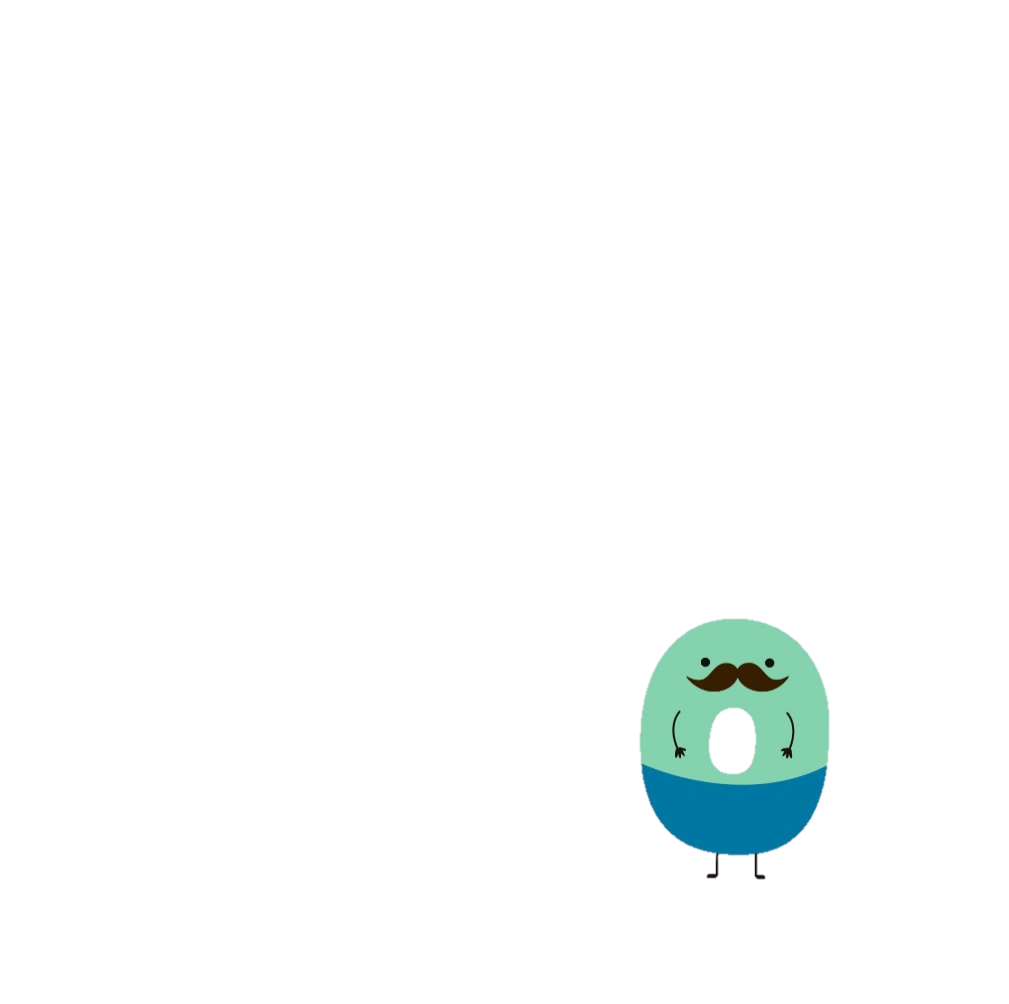 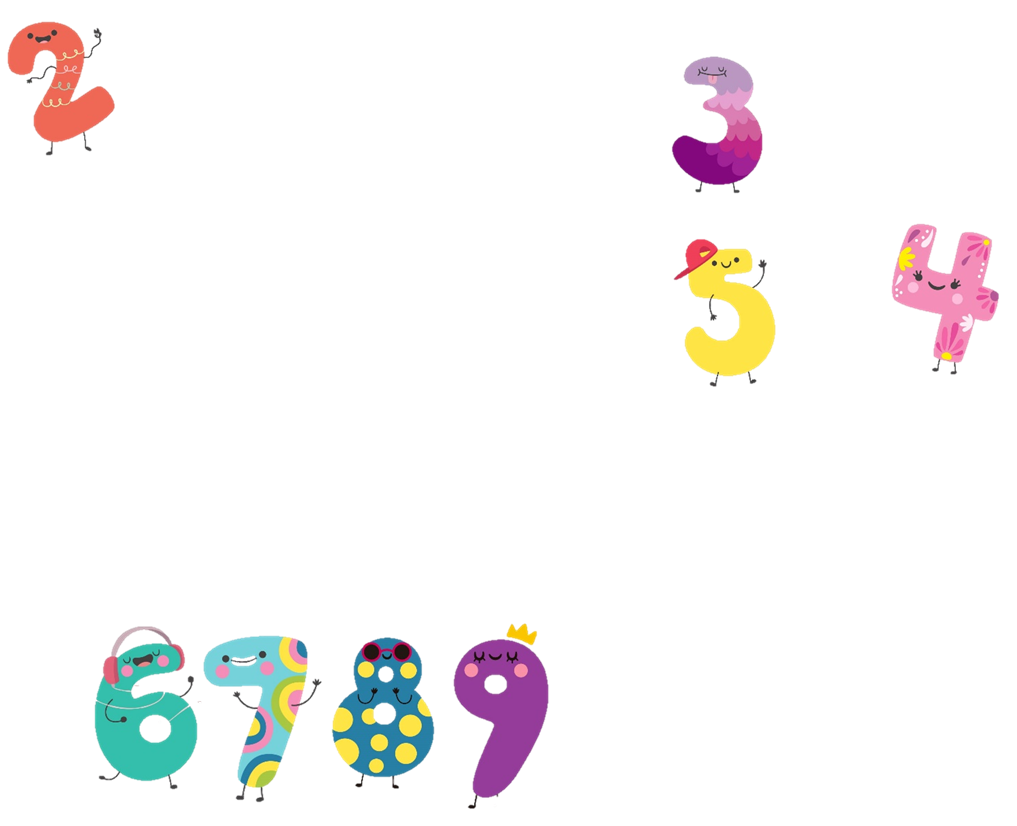 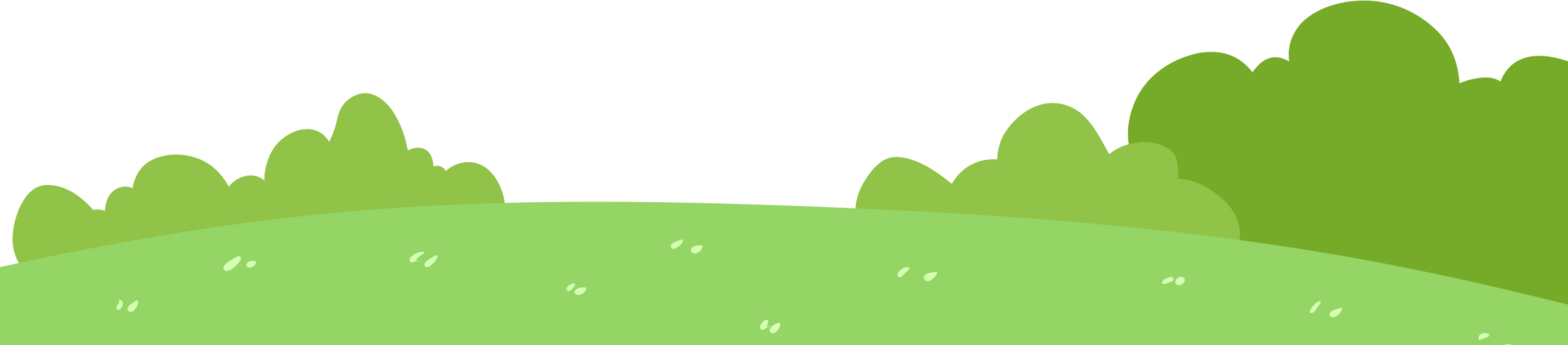 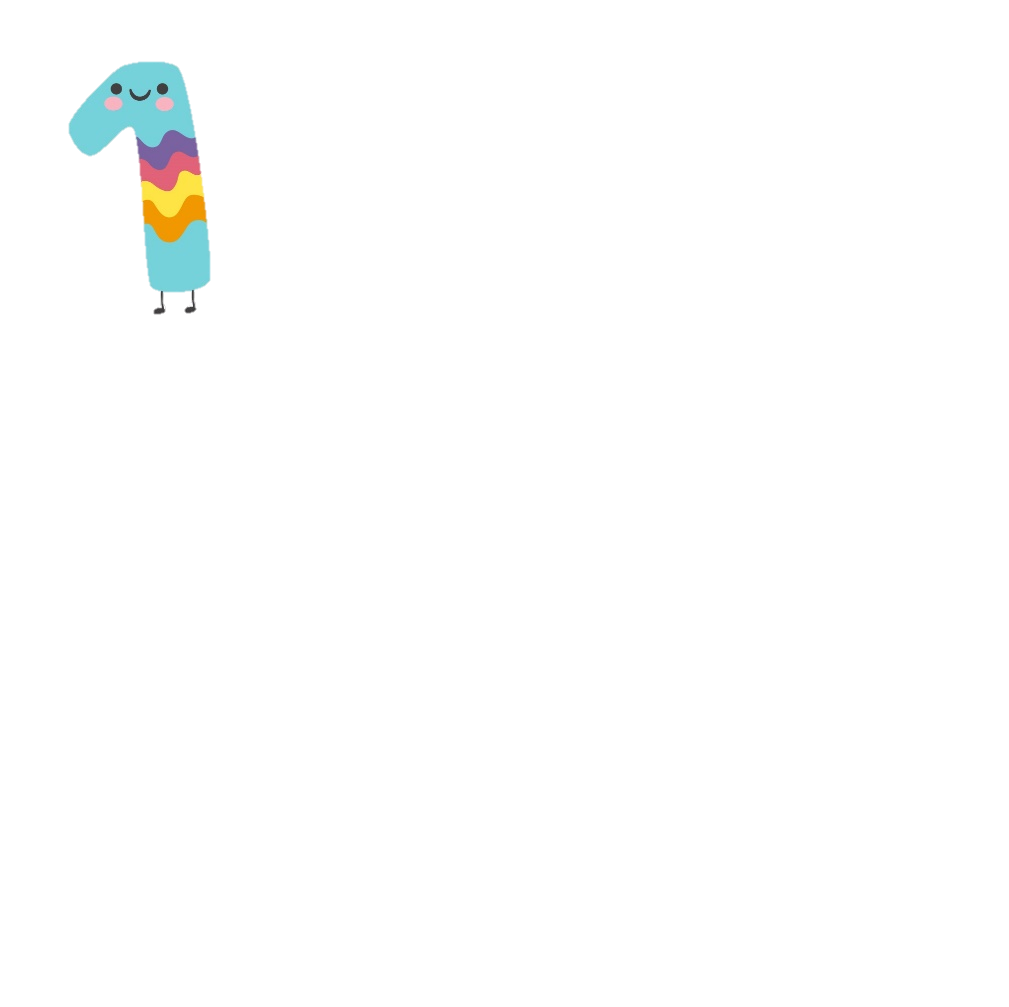 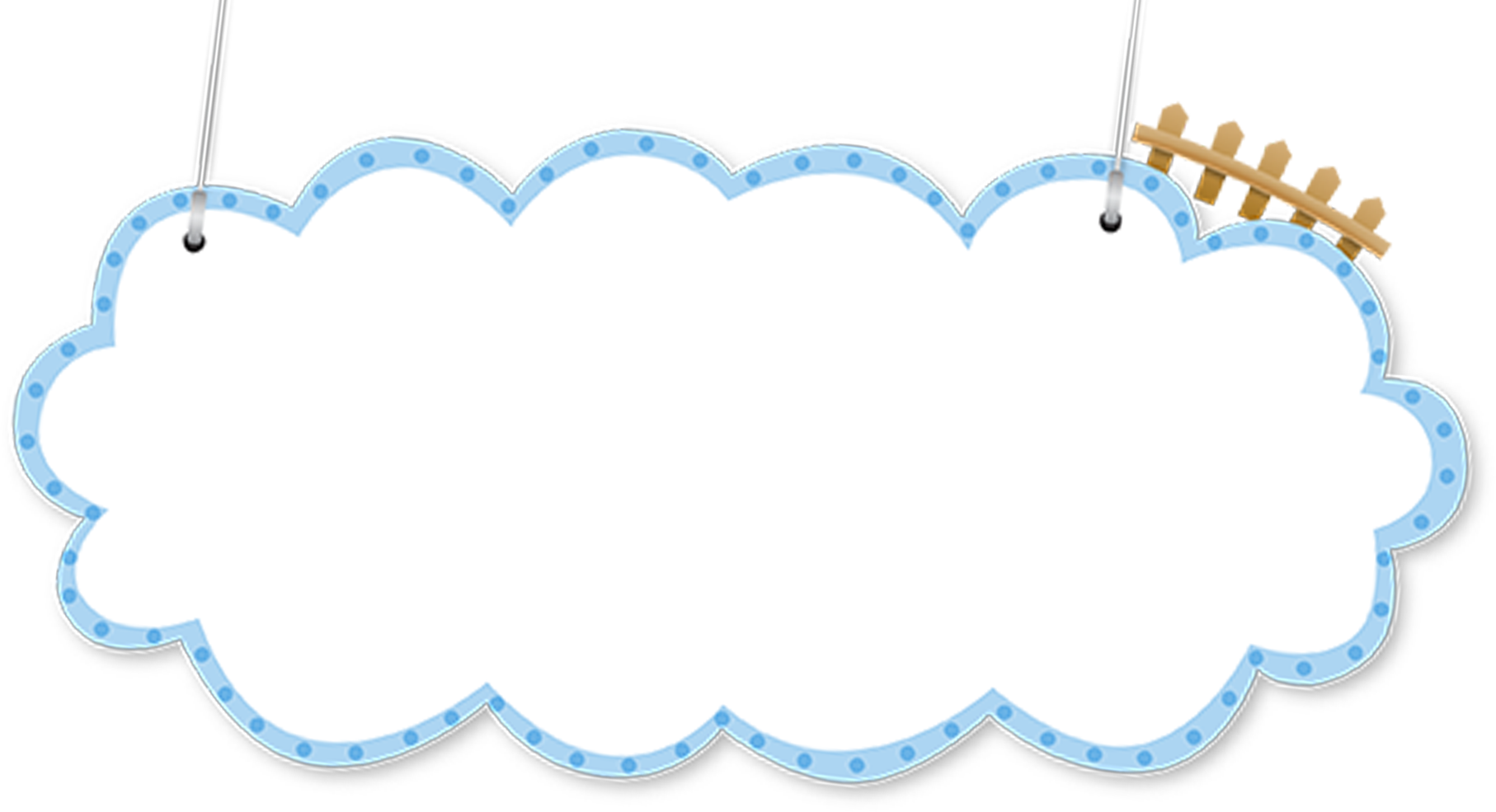 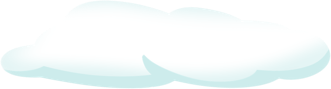 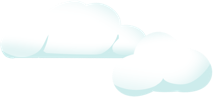 KHÁM PHÁ
KHÁM PHÁ
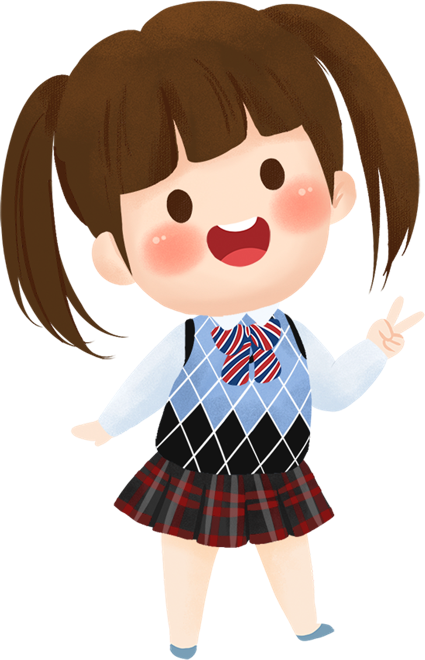 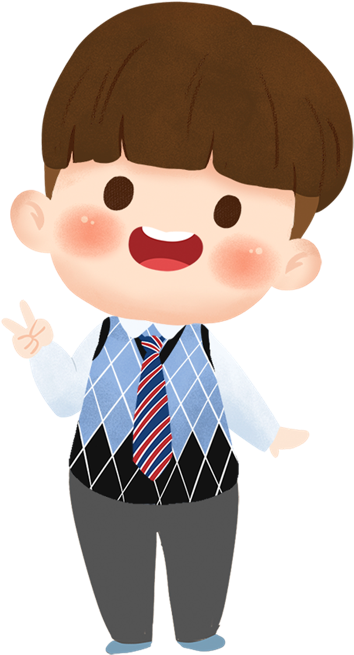 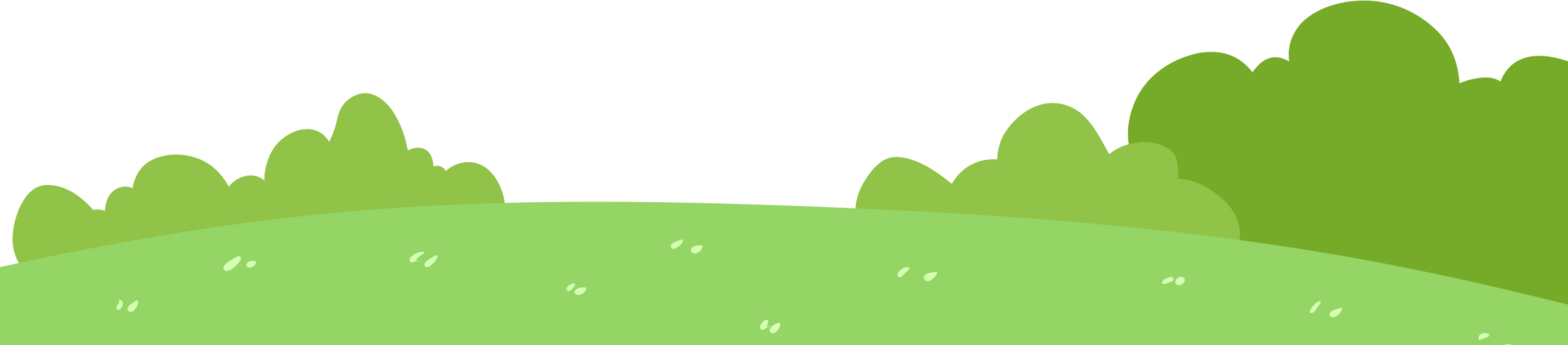 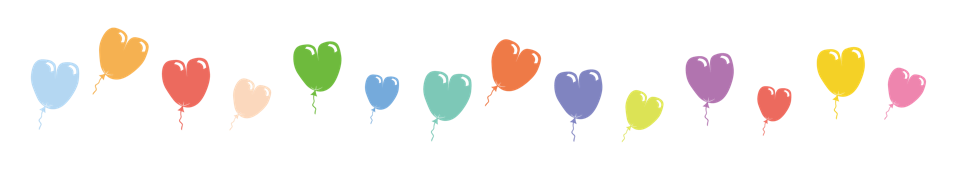 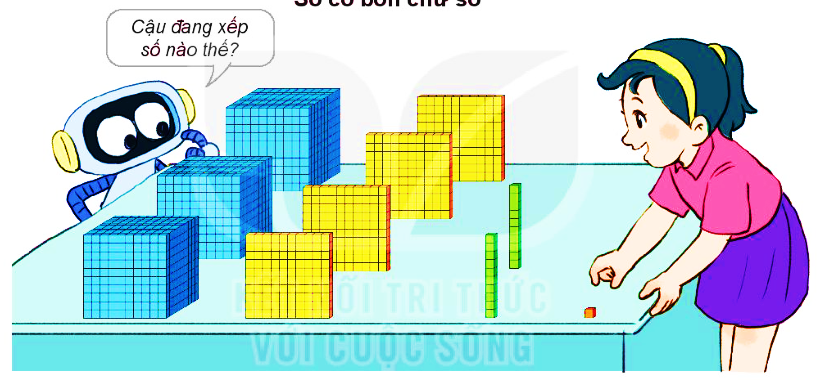 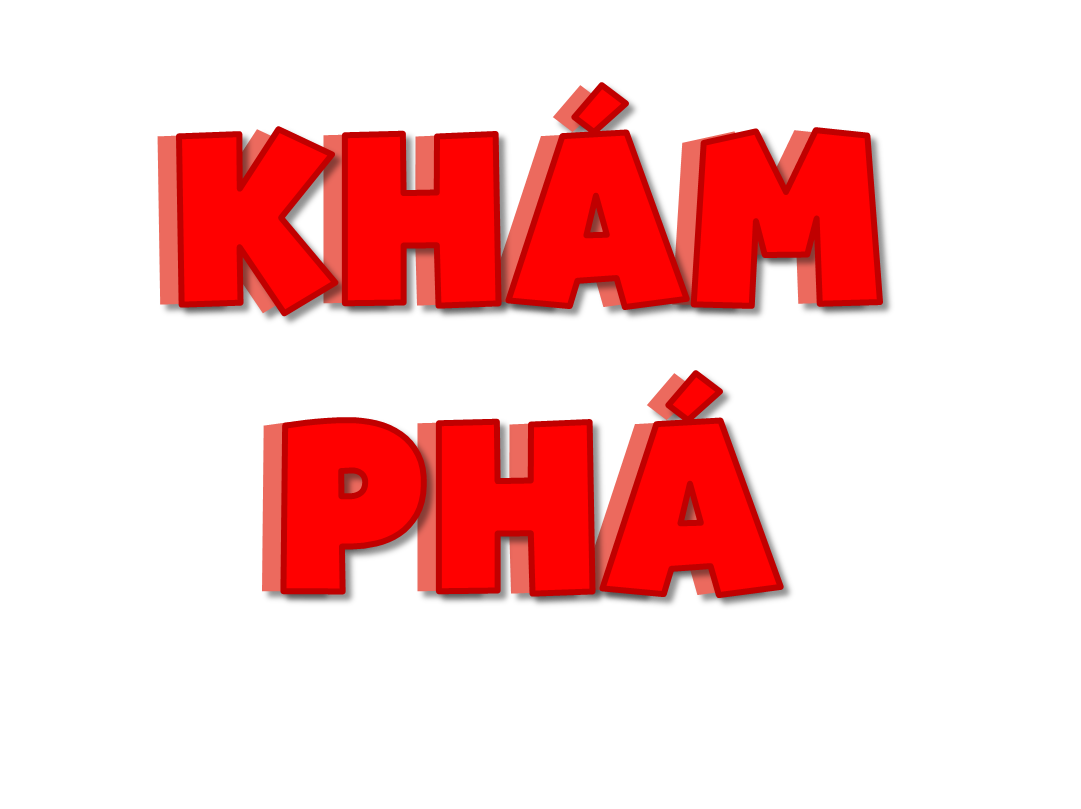 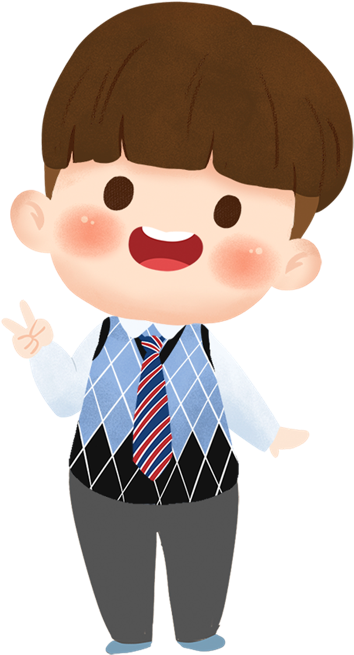 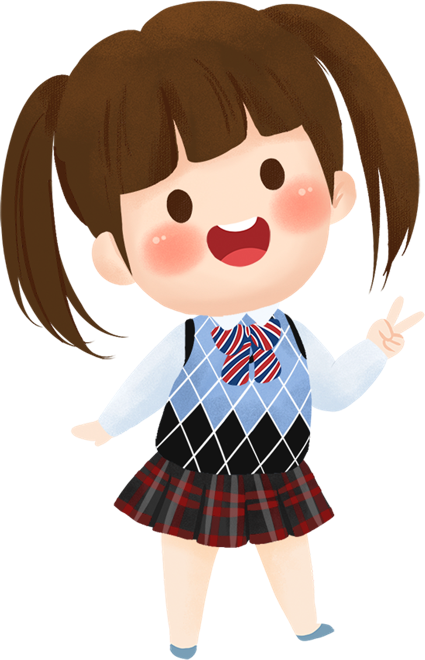 Thảo luận
100
1000
100
1000
100
10
1
10
1000
100
1
2
3
4
Số gồm:
3 nghìn,
4 trăm,
2 chục
và 1 đơn vị.
Đọc là: Ba nghìn bốn trăm hai mươi mốt.
Viết là: 3 421.
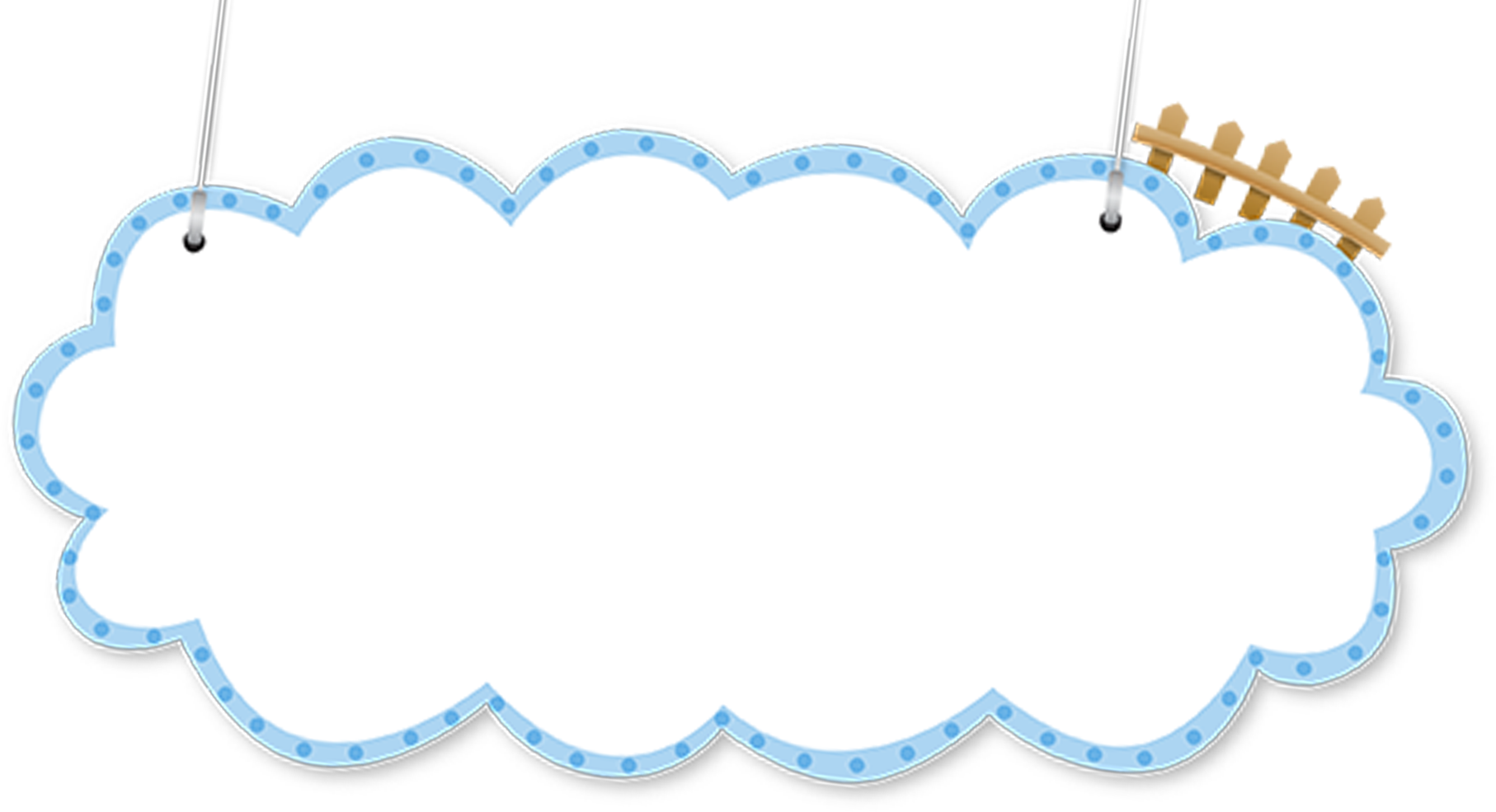 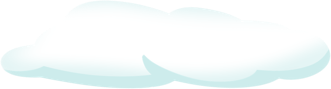 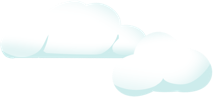 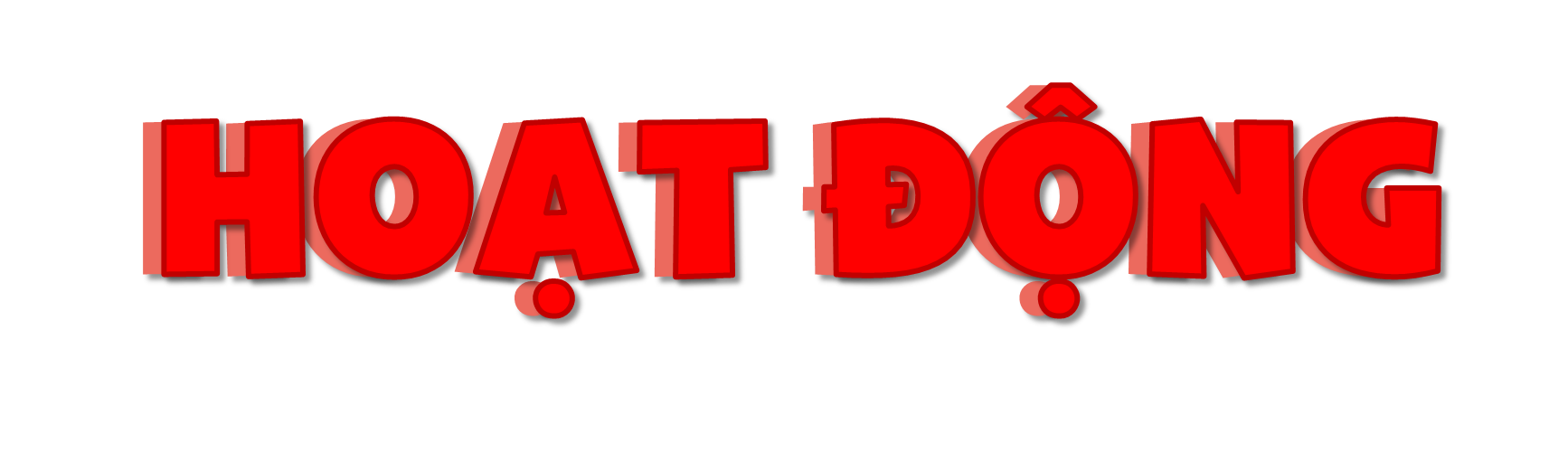 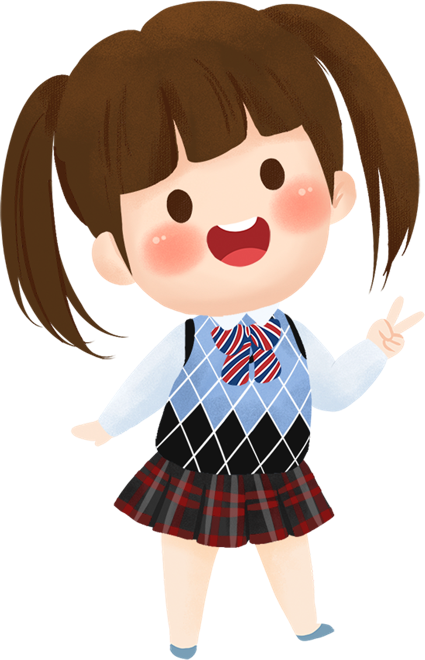 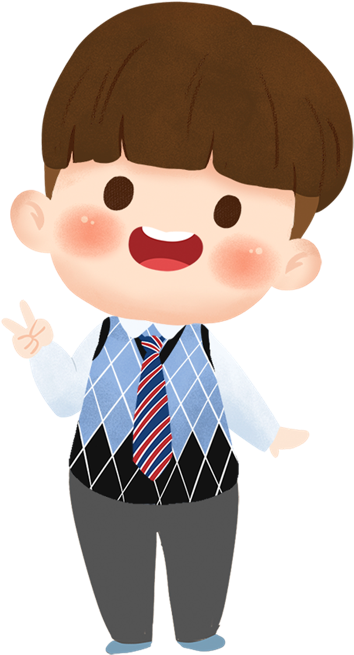 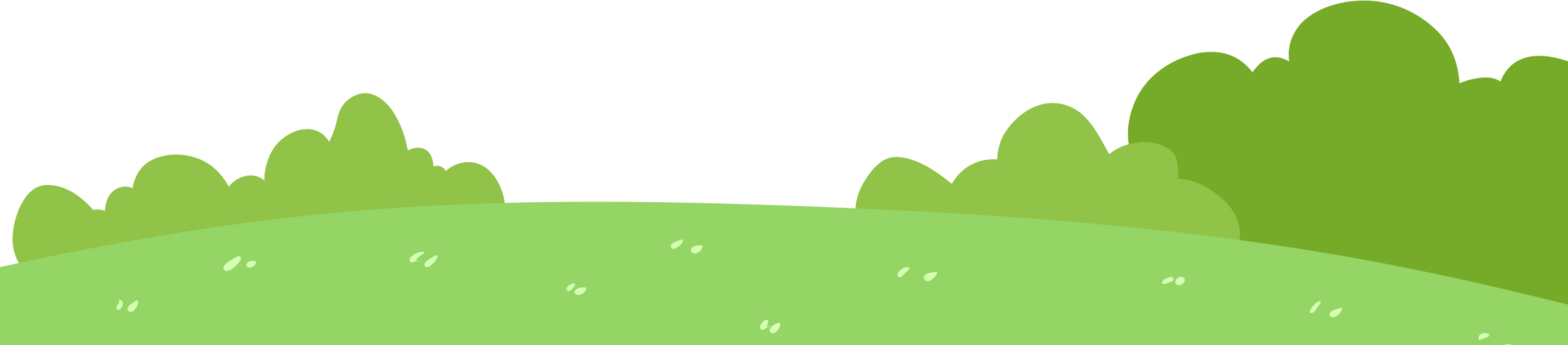 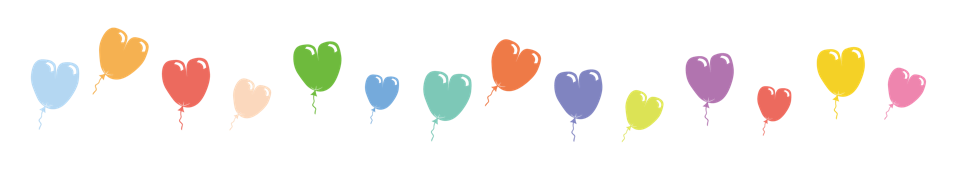 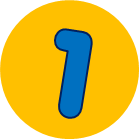 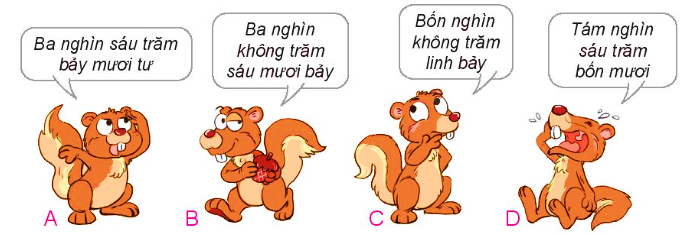 Chọn số thích hợp với cách đọc.
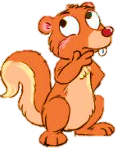 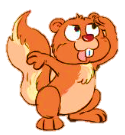 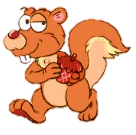 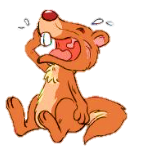 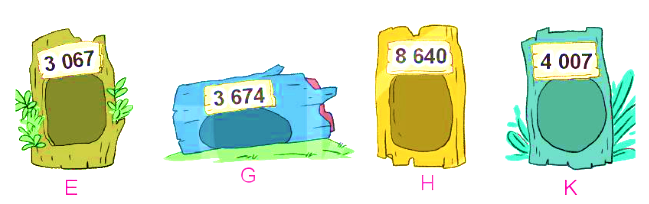 [Speaker Notes: Kích vào từng con sóc để biết nhà của sóc ở đâu.]
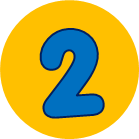 Số?
?
?
?
2 972
2 970
2 974
2 968
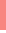 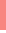 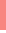 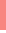 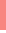 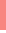 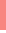 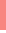 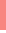 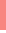 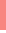 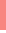 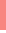 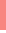 2 975
2 971
2 969
2 973
2 967
?
?
?
?
5 003
5 001
5 005
4 999
5 006
5 002
5 000
5 004
4 998
?
?
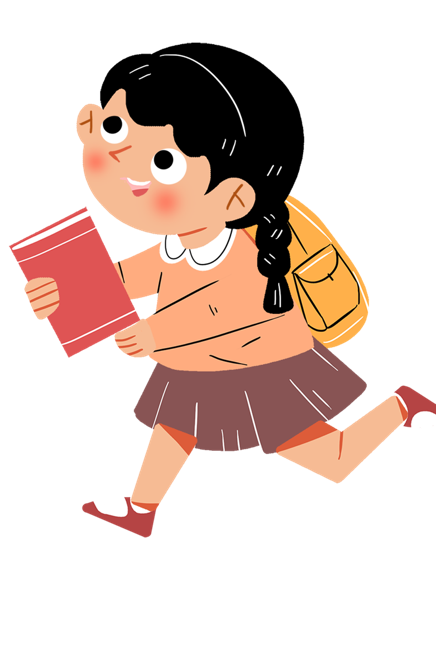 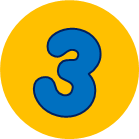 Số?
6 742
6
3
5 630
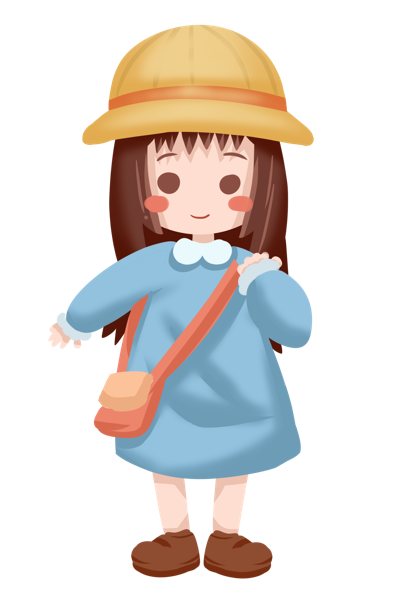 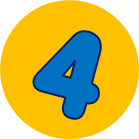 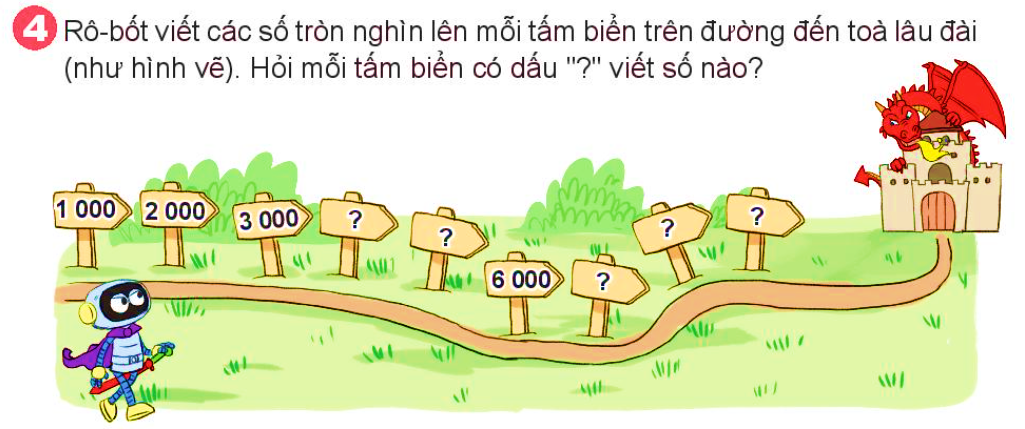 4 000
9 000
8 000
5 000
7 000
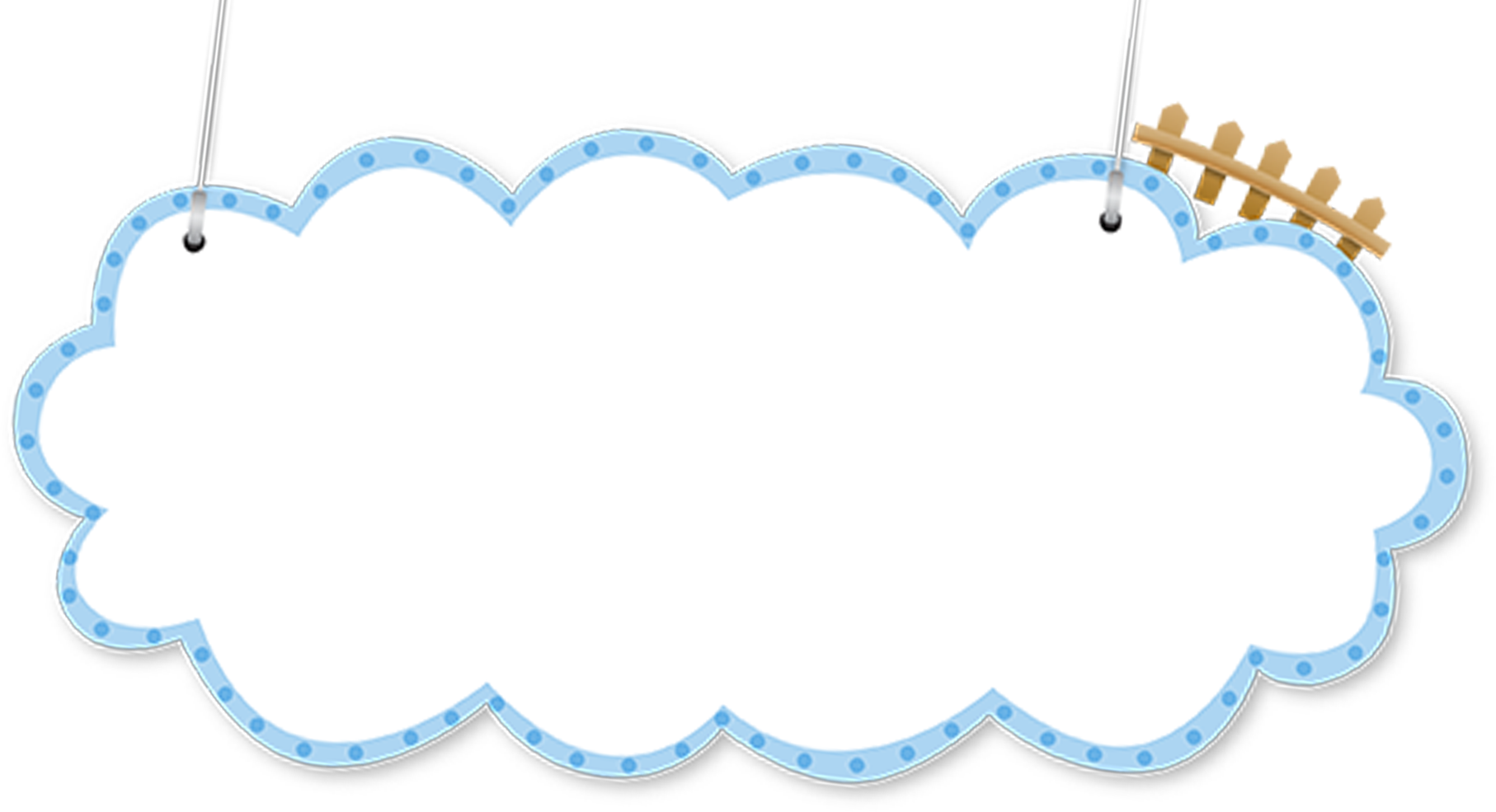 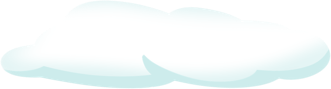 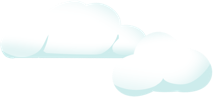 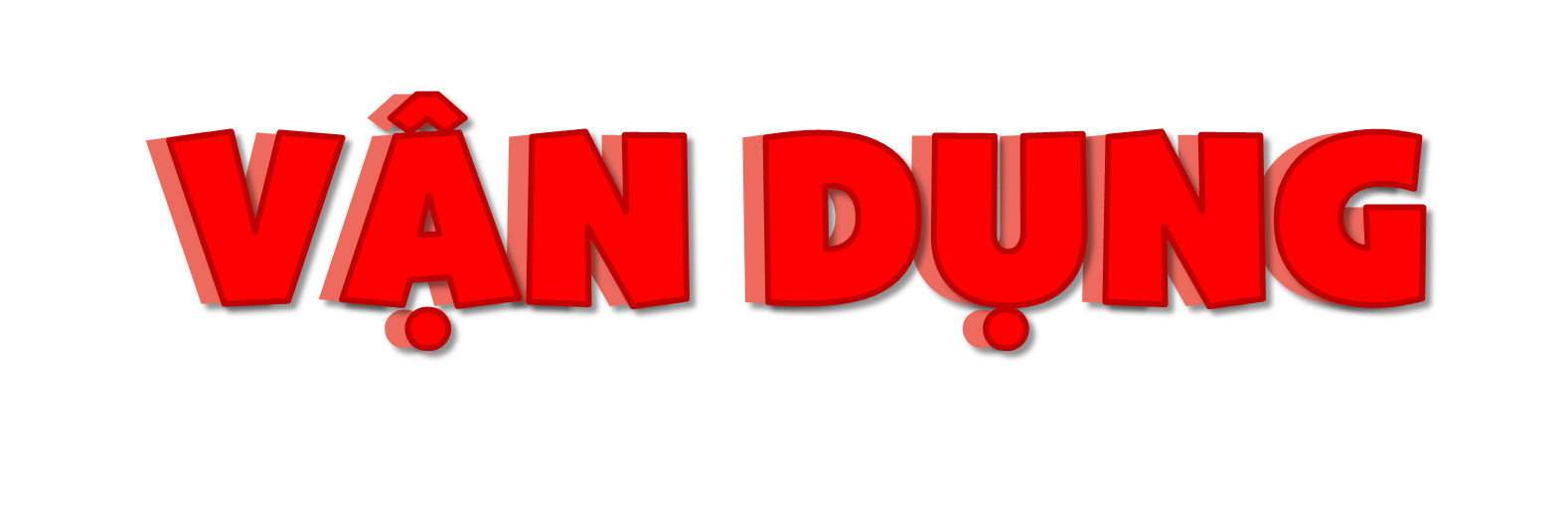 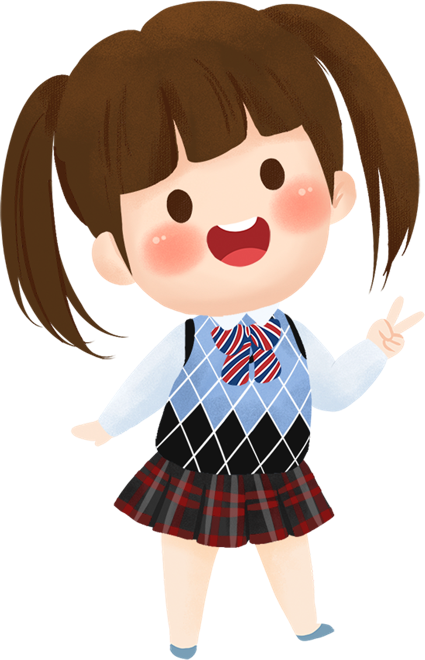 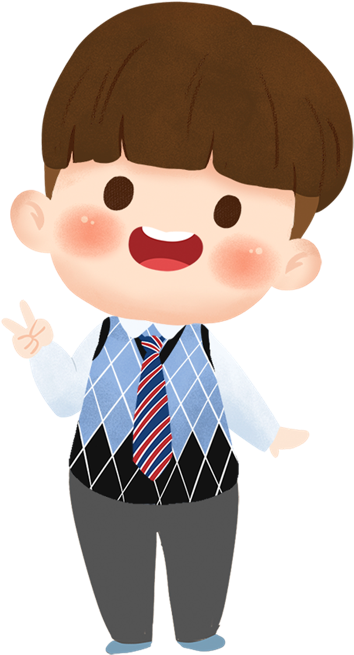 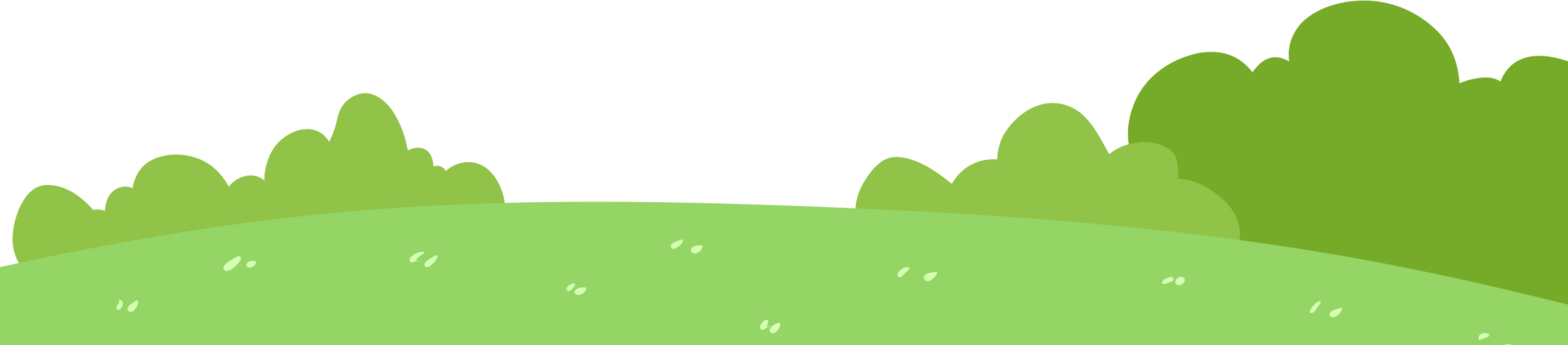 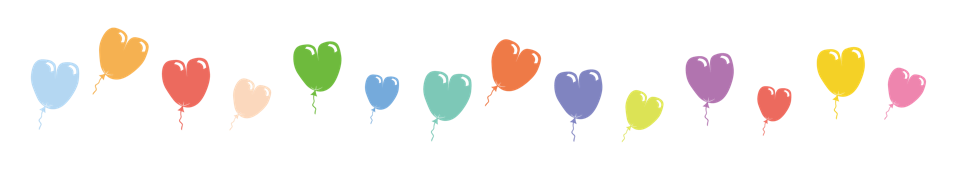 Ba nghìn năm trăm sáu mươi mốt
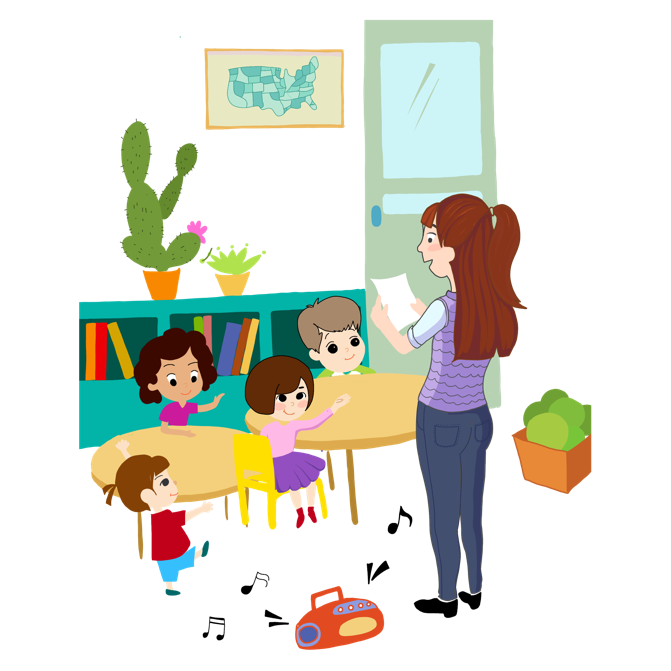 3 561
Bảy nghìn không trăm mười
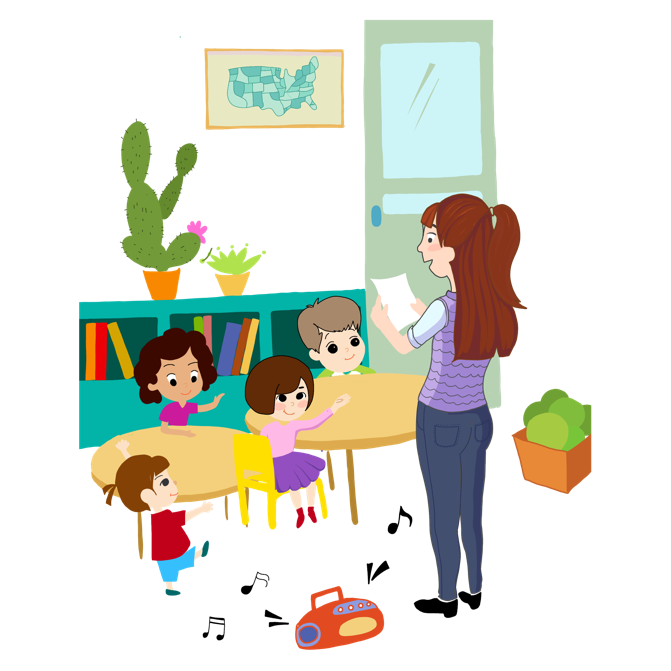 7 010
Bốn nghìn không trăm linh bốn
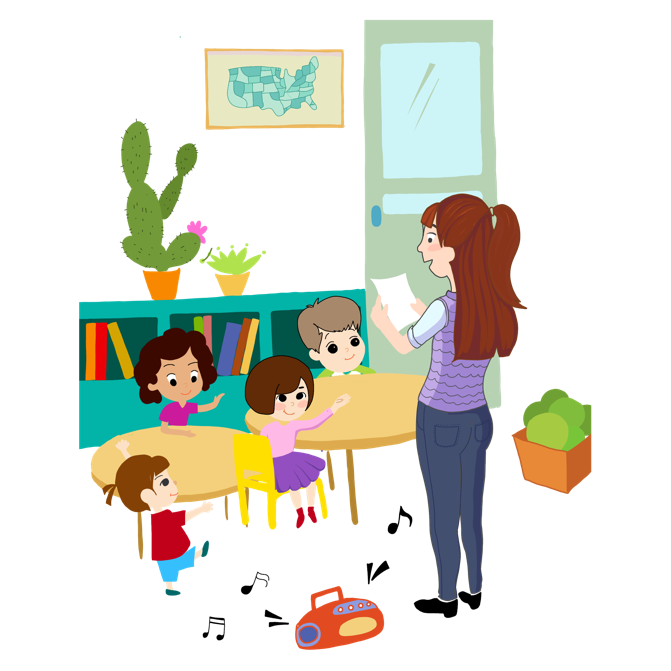 4 004
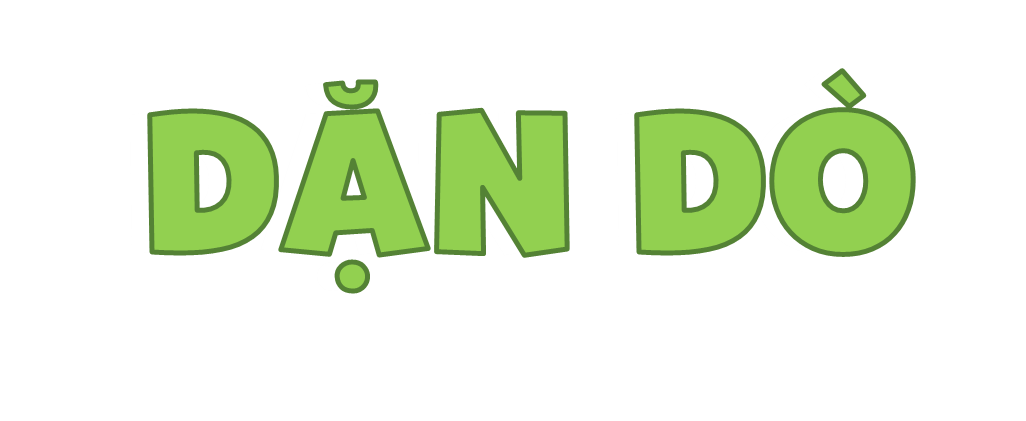 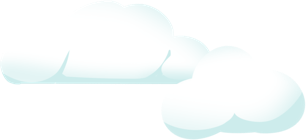 Xem lại bài
Làm vở bài tập
Chuẩn bị bài sau: Số 10 000.
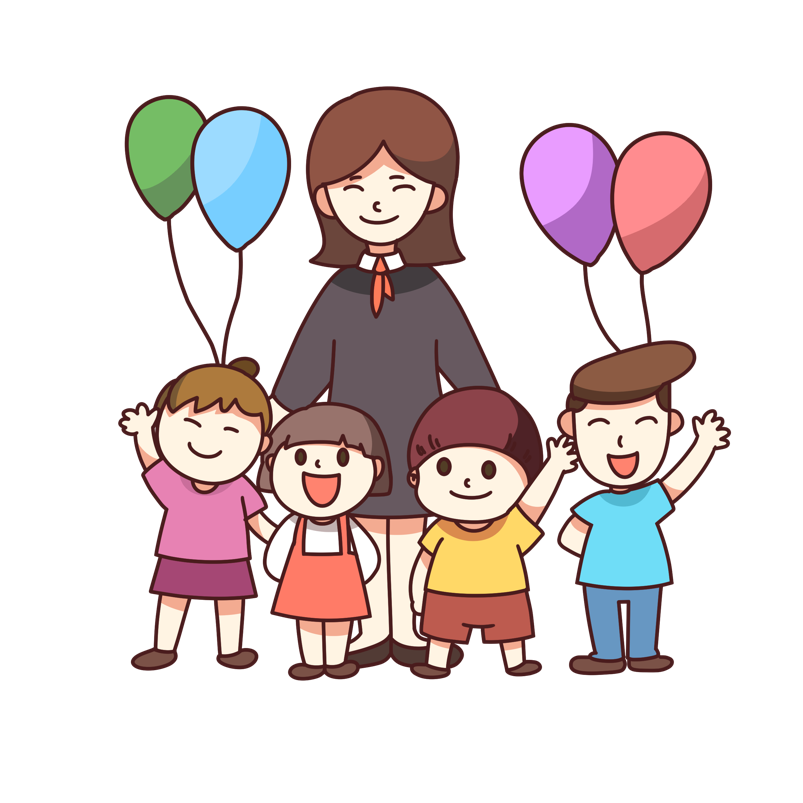 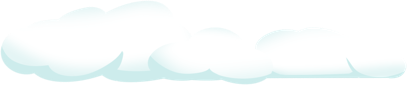 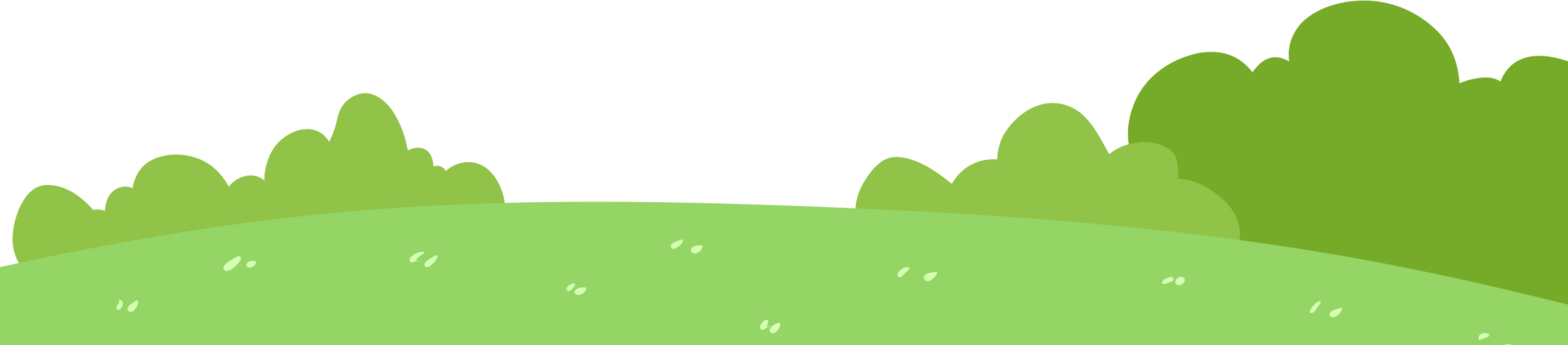